GAZTERM 2018
Bartosz Kajak, bkajak@autosoln.comDavid Blanco, dblanco@autosoln.com
AGENDA
Profile
Featured products
Polish-American SCADA Security
AUTOSOL Overview
Servicing our clients’ SCADA needs since 1987
Oil, natural-gas, water, and building SCADA
Offering software, hardware, and services
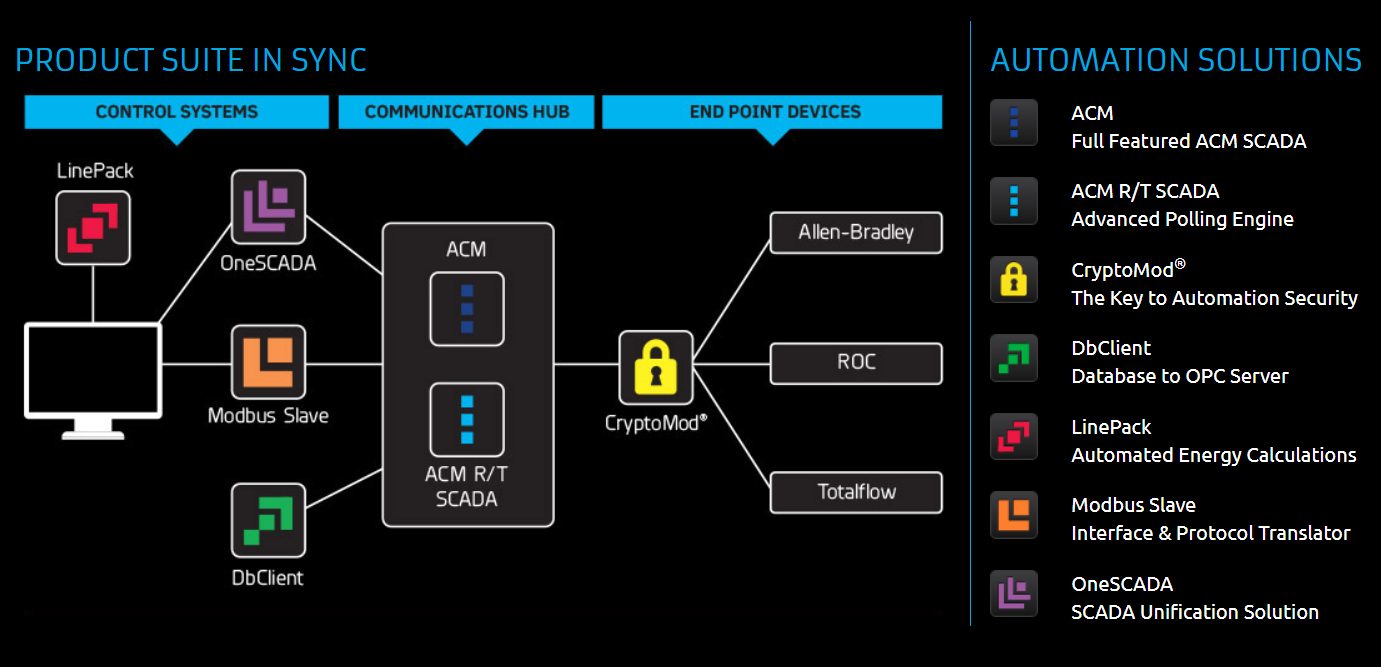 Energy Portfolio
430,000 RTUs and PLCs use AUTOSOL for comms
Customers’ pipelines span from Mexico to Canada.
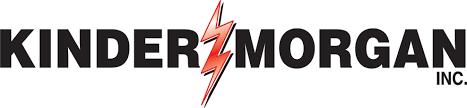 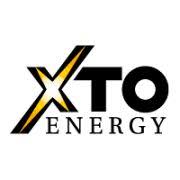 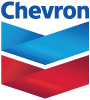 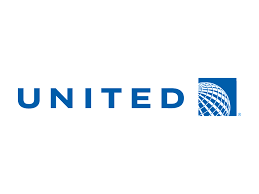 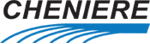 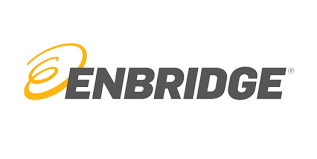 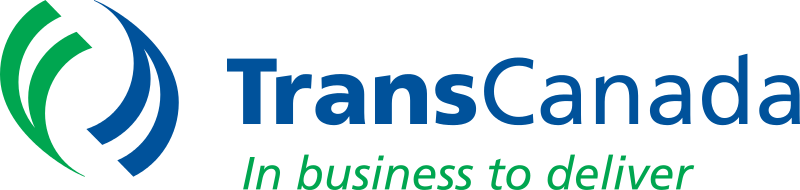 [Speaker Notes: AUTOSOL’s expertise and excellent products were recognized by the largest pipeline operators in the U.S., Kinder Morgan operating 70,000 miles of natural gas pipelines, as well as Canada, TransCanada, operating 57,100 miles of natural gas pipelines. 
Our portfolio includes work with Cheniere Energy, operator of the largest LNG export terminal in the U.S. and Canadian company Enbridge with stake in 205,424 miles of pipelines.]
Scale of Operation
Kinder Morgan pipelines map
TransCanada pipelines map
Natural Gas Market
U.S. became a net gas exporter in 2017
Three LNG export terminals in the U.S. 
Five terminals under construction
U.S. to be third largest LNG exporter by 2020.
Natural gas consumption to increase 40% by 2050
[Speaker Notes: Revolution of shale gas production propelled by development of horizontal drilling technology and construction of LNG export terminal allowed the U.S. to became a net gas exporter in 2017.
The are currently three operational LNG export terminals in the U.S. with another five currently under construction. 
U.S. Energy Information Administration predicts that the U.S. will become the third largest LNG exporter in the world by 2020.
U.S. domestic consumption of Natural Gas increases as well, Natural Gas is expected to remain most-consumed fuel in the industrial sector. Industrial consumption is expected to increase by 40% by 2050. 
Increased exports and domestic consumption means infrastructure expansions and more natural gas flowing through U.S.’s pipelines.
AUTOSOL’s products allows companies to increase productivity and expand resources quickly. AUTOSOL supports fast scalability, extends the use life of the system and provides integration of modern and legacy field devices.]
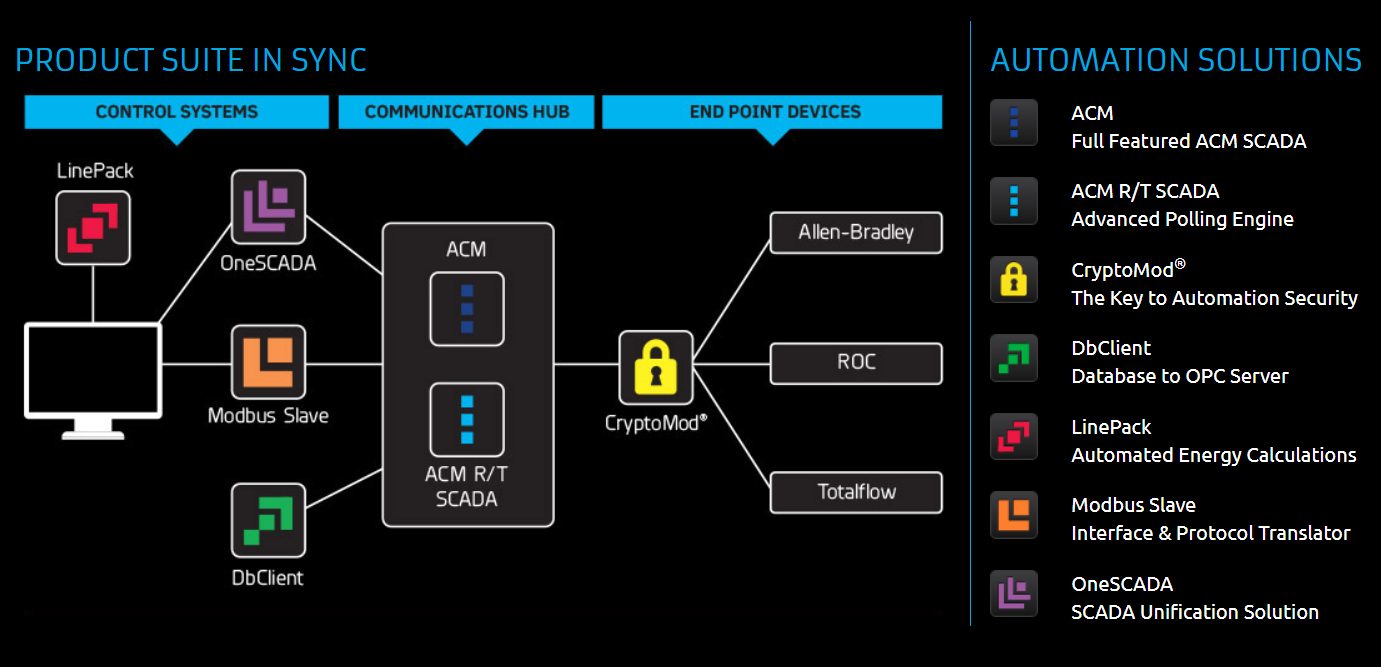 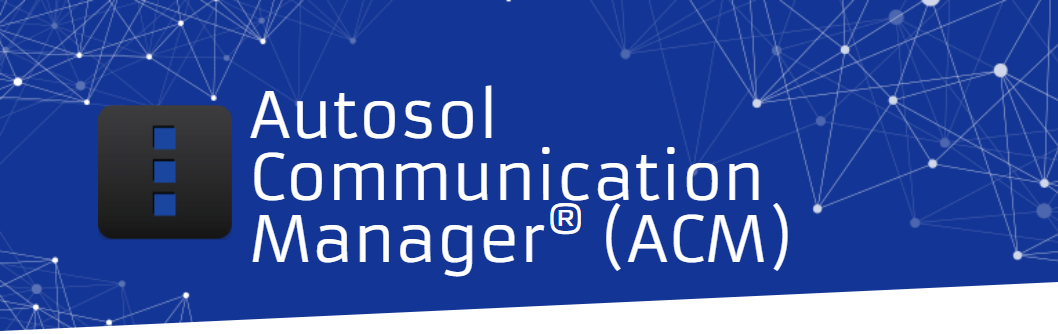 Advanced OPC Polling-Engine
Real-time polling
Flow Measurement
Supports 18 SCADA telemetries 
Supports 30+ Protocols
Relational Database
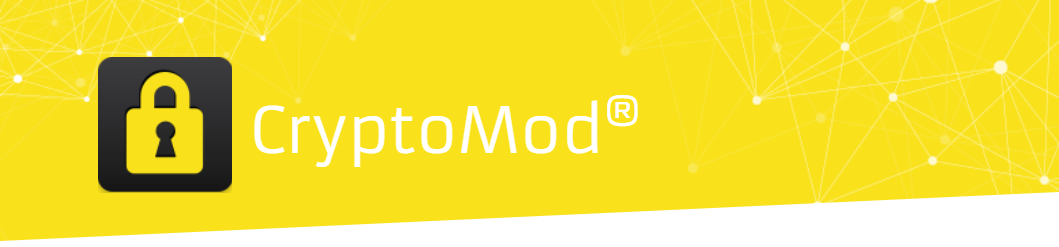 Endpoint security device
Technical Security Controls
Legacy Compatibility
Field Level Logs
Integrated Control System
Mass Management (ACM)
Cloud Compatibility
Remote Updating
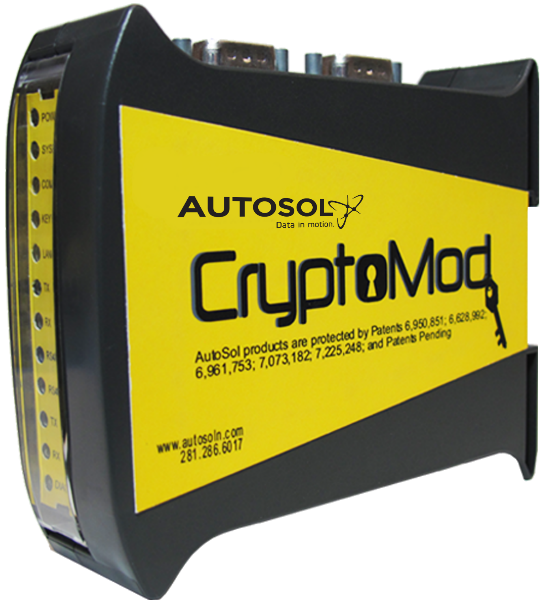 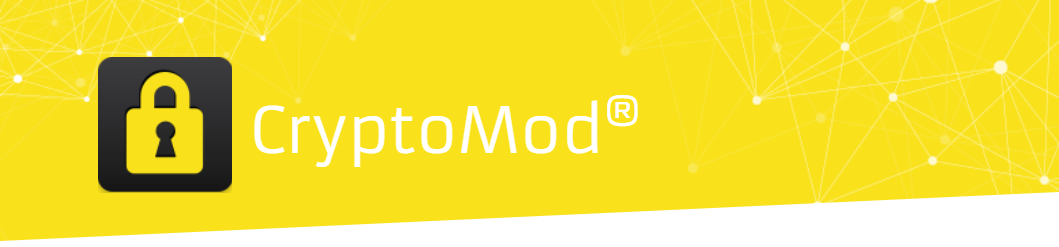 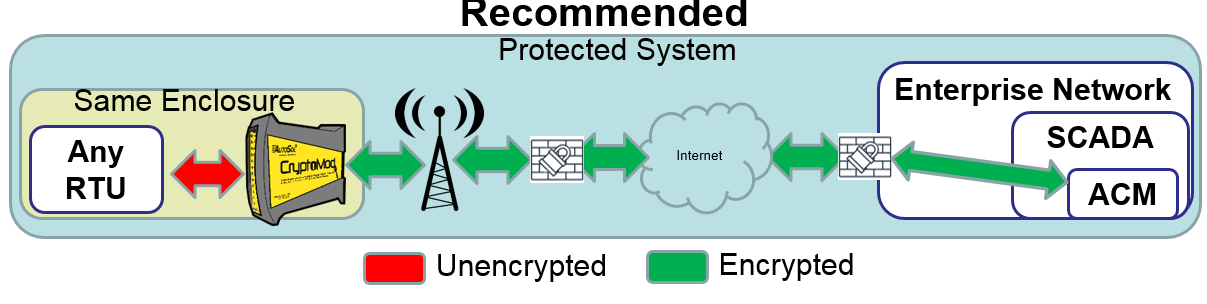 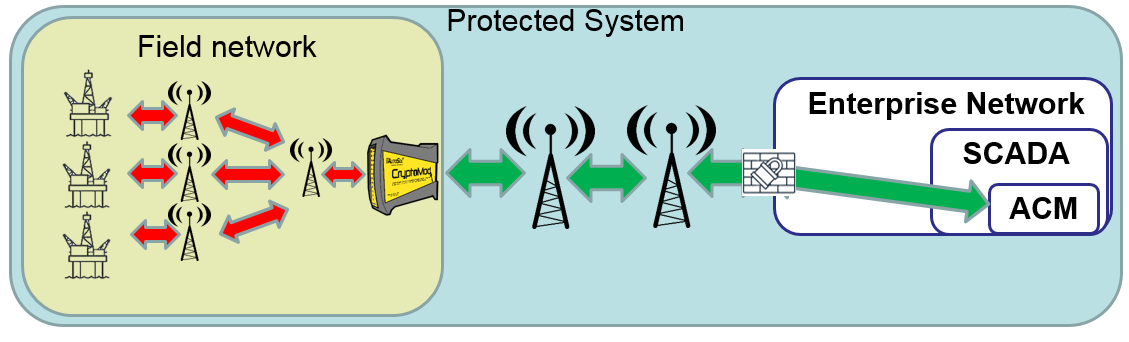 Polish & American SCADA Security
Shared experiences for SCADA:
Equipment
Vulnerabilities
Security Challenges
Adversaries
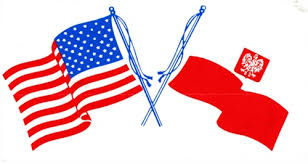 Cybersecurity Trends
Increasing trend of attack frequency & intensity
FY 2016: 110% increase in attacks
ICS-CERT
FY 2015: 189 vulnerabilities
FY 2016: 700 vulnerabilities
Cybersecurity, Energy Security, and Emergency Response formed 2017
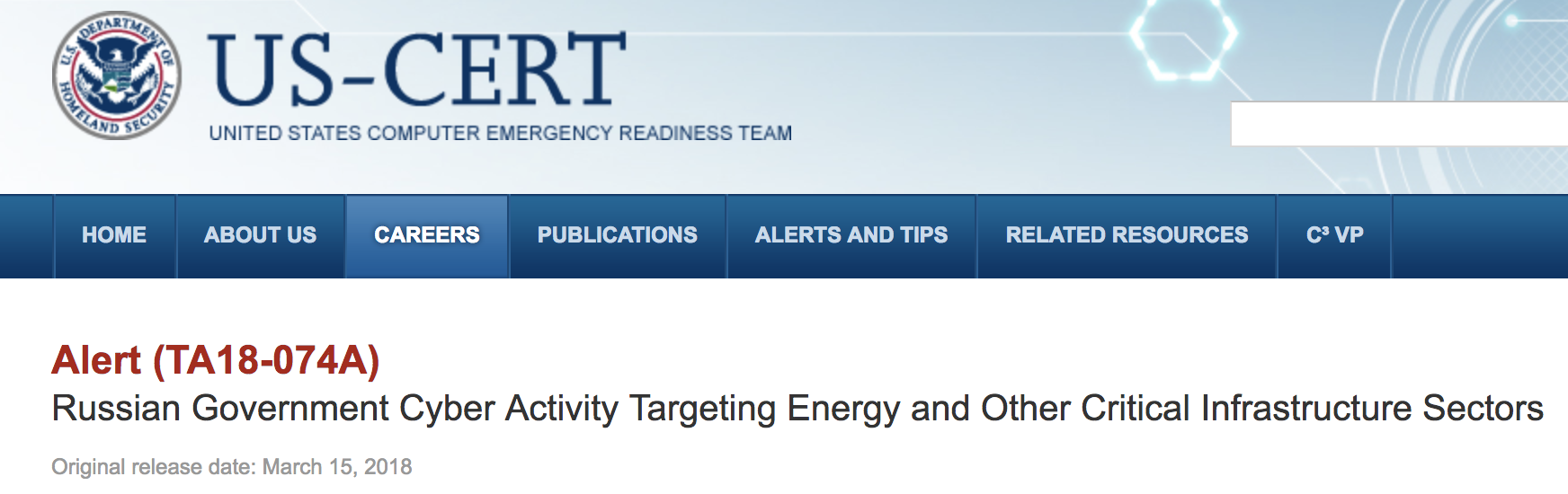 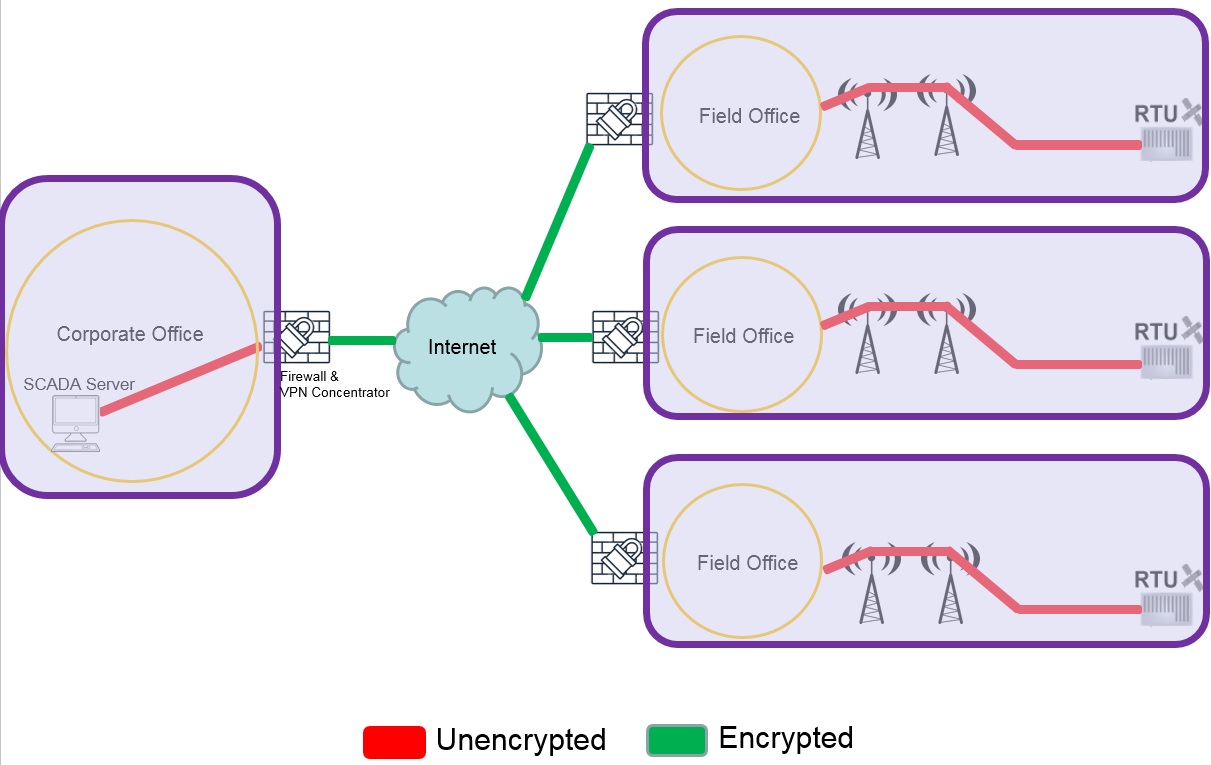 Baku-Tbilisi-Ceyhan (BTC) Pipeline
Valve Station 30
Over-pressurize pipeline
Suppressed alarms
Deleted security footage
Deleted logs
30,000 barrels spilled
$1.5 billion + cost
Seven owners
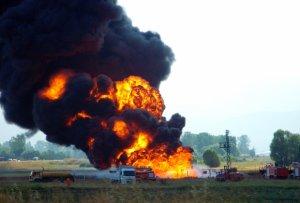 TRITON
Infected engineer's workstation
Communicated in proprietary protocol
Monitored TriStation
Detected firmware and key-switch status
Injected RAT onto controller
Full access
Reset controller to good status
Coded to delete itself if failed
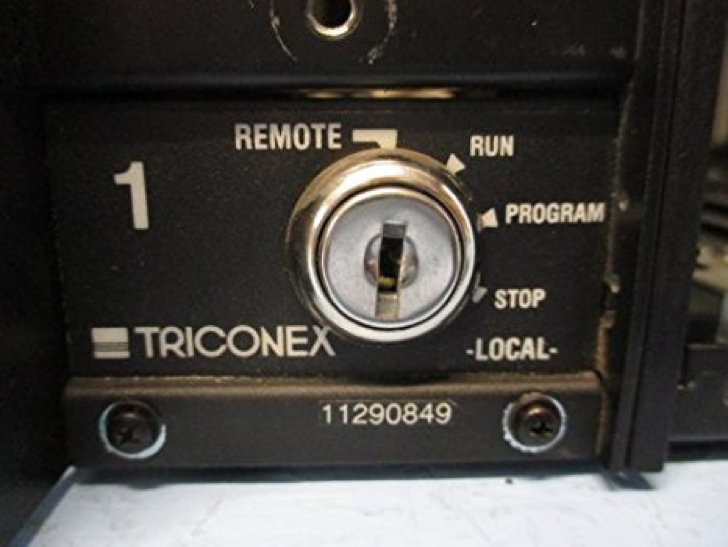 Talking Security
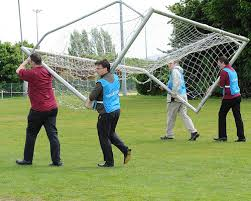 Hackers have the
Technical knowledge
Time
Resources
Motivation
Triconex, version 10.3, “Achilles Controller Level 1 cybersecurity certificate” 
Shifting landscape of cybersecurity
Safety issues
Moving goal posts, conversation changes
Equipment Issues
Legacy Equipment Issues
Static defenses against elements 
Features become vulnerabilities
Not security devices
Vendors not cyber-experts
Stuxnet pressure transmitter
TRITON @ S4
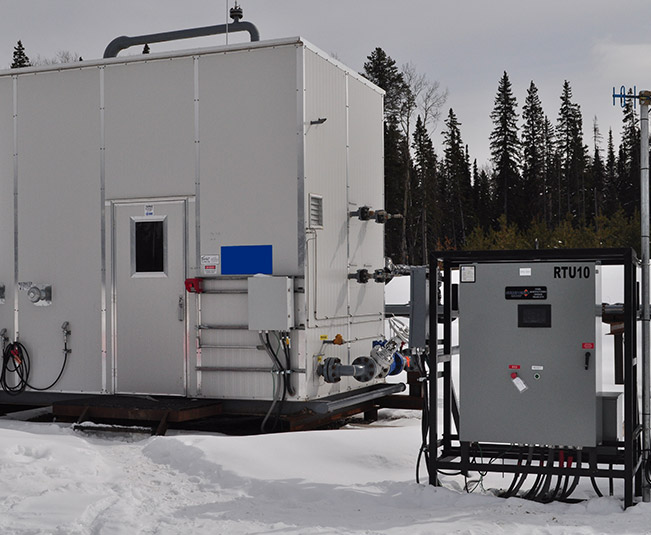 SCADA Solutions for SCADA Problems
Prioritize the relationship between the controller and the field equipment.
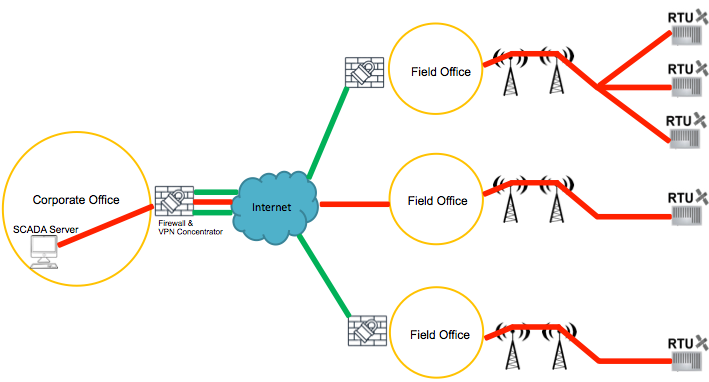 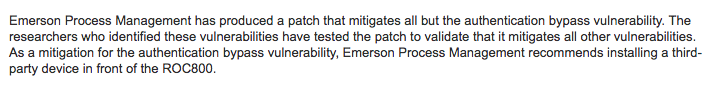 Network Edge Security
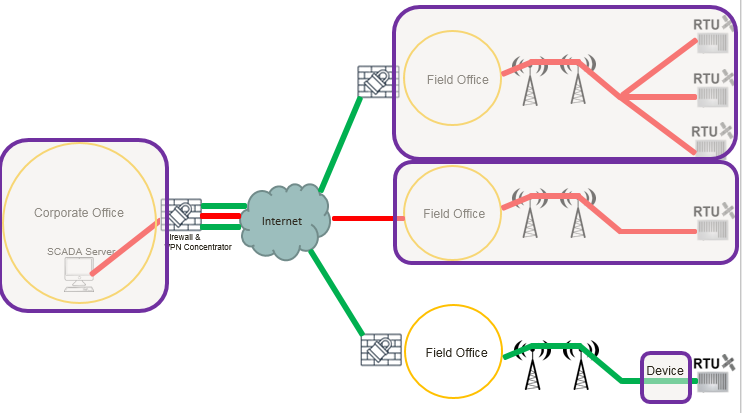 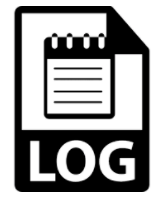 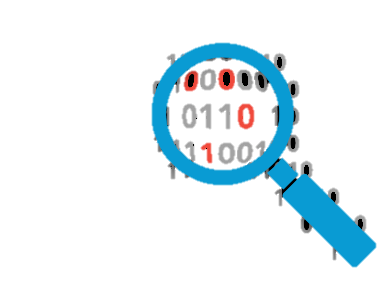 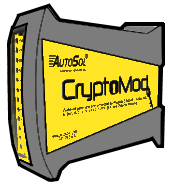 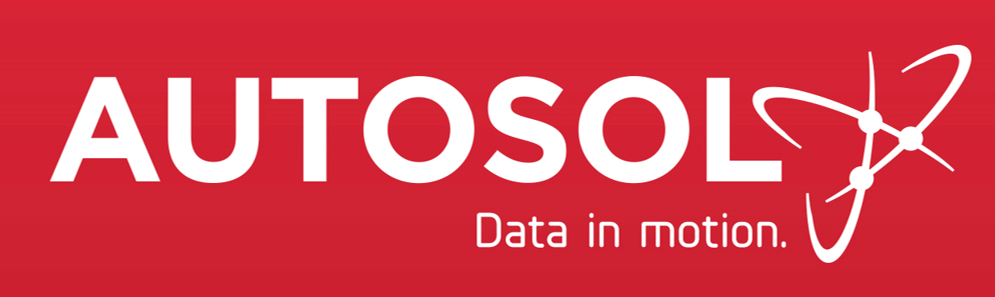 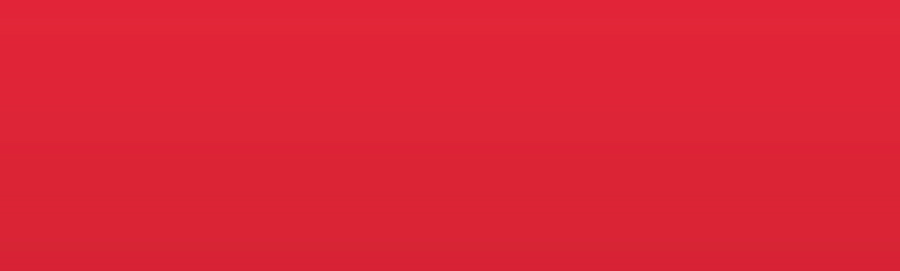 Leader in communication technology and cybersecurity
Eager for Polish and European partnerships
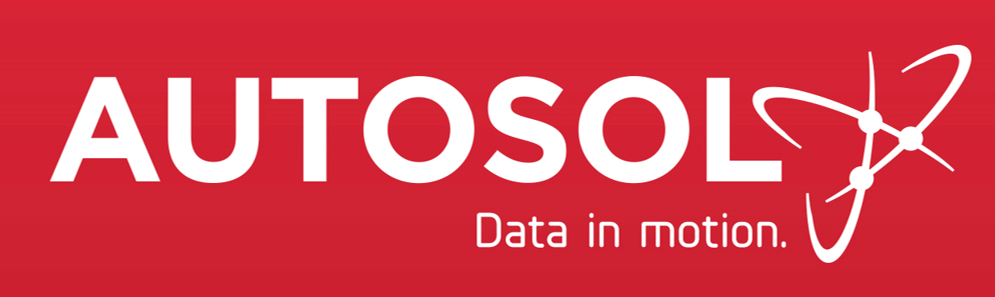 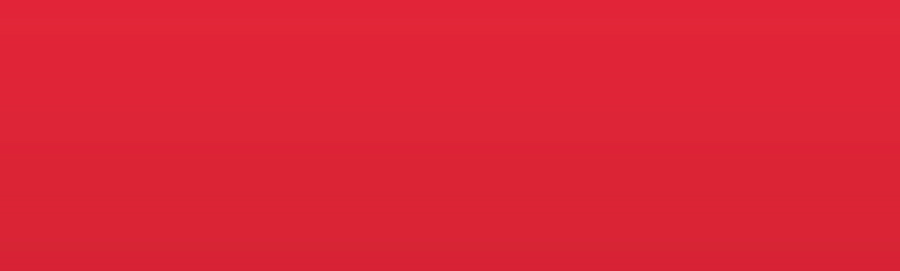 Questions?


Join us at booth ####